PODSTATA POHYBOVÉ ČINNOSTI
pohybové schopnosti x pohybové dovednosti
SVALOVÝ STAH A ENERGETIKA
svalová kontrakce (koncentrická, excentrická, izometrická)

zdroj: ATP ve svalu

aerobně x anaerobně
SVALOVÝ STAH A ENERGETIKA
1) ATP
2) CP, glykogen (svalový, jaterní)
3) LA, anarobní
4) aerobní
POHYBOVÉ SCHOPNOSTI
VROZENÉ PŘEDPOKLADY PRO URČITOU KVALITU POHYBU

POHYBOVÉ SCHOPNOSTI  POHYBOVÉ DOVEDNOSTI

RYCHLOSTNÍ
SILOVÉ
VYTRVALOSTNÍ
FLEXIBILITY
OBRATNOSTNÍ

Rozvíjení pohybových schopností má vztah k úrovni zdatnosti.
POHYBOVÉ SCHOPNOSTI
KONDIČNÍ      --   KOORDINAČNÍ

silové - vlastní tělo, omezení zátěží, dynamicky, komplexně
vytrvalostní - obecná vytrvalost 
rychlostní - reakční, akční, cyklická
flexibilita - pohyblivost



obratnostní - koordinace částí těla, orientace v tělním schématu,
                       orientace v prostoru, rytmičnost, rovnováha...
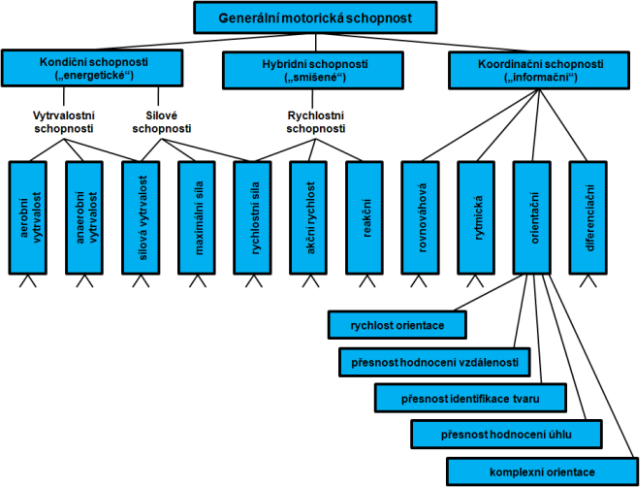 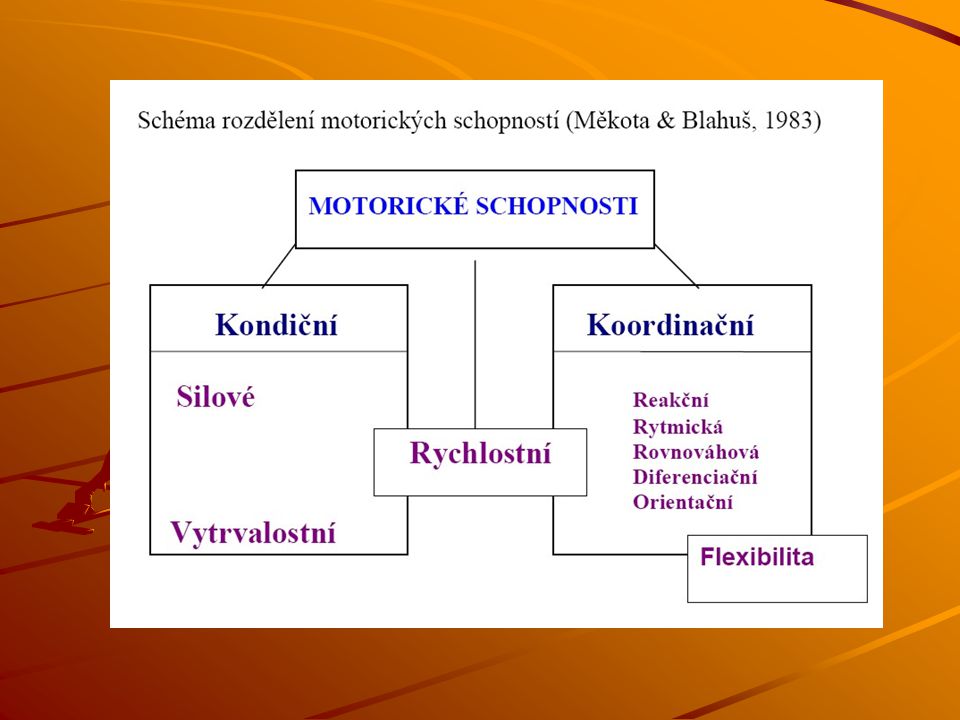 SILOVÉ SCHOPNOSTI
schopnost svalové kontrakce k překonání odporu
určena – průřezem svalu, počtem svalových vláken
druhy síly podle:
charakteru kontrakce
koncetrická
excentrická
isometrická
množství zapojených svalu
lokální
globální
dynamiky kontrakce
dynamická
statická
SILOVÉ SCHOPNOSTI
svaly dětí – vysoký obsah vody + nedokončená osifikace  ???
důležité rozvíjet silové schopnosti, ale přiměřený rozvoj !!! – jak???
FLEXIBILITA (POHYBLIVOSTNÍ SCHOPNOST)
rozsah pohybu v kloubech
určena – stavbou kloubů, pružností svalů a vazů
podmiňuje svalovou zdatnost
nejčastější zkrácení ???
RYCHLOSTNÍ SCHOPNOST
nejrychlejší provedení pohybu
podmíněna geneticky
určena: vedením vzruchů a složením svalů

REAKČNÍ RYCHLOST
AKČNÍ RYCHLOST
RYCHLOST CYKLICKÝCH POHYBŮ

Rozvoj rychlostních schopností u dětí …
Optimální období pro rozvoj rychlostních schopností – 8-11
VYTRVALOSTNÍ SCHOPNOST
Vytrvat v pohybové činnosti po relativně dlouhou dobu bez poklesu intenzity

Limitující faktory 
energetické zásoby ve svalech
kardiovaskulární a transportní systém 

Optimální období pro rozvoj později (13 let), PD děti dobrá snášenlivost vytrvalostního zatížení
OBRATNOSTNÍ SCHOPNOST
schopnost optimalizovat požadavky na pohyb z hlediska prostoru, času a intenzity
podstata a předpoklad učení se novým dovednostem (motorická docilita)
Limitující faktory:
schopnost řídti pohyb a citlivě ovládat svaly  souhra CNS a svalů (jejich propojení)
senzitivní období – starší PD a mladší škol. věk  ZLATÝ VĚK MOTORIKY
OBRATNOSTNÍ SCHOPNOST
SCHOPNOST ROVNOVÁHY
ORIENTACE V TĚLNÍM SCHÉMATU
KOORDINACE ČÁSTÍ TĚLA
RYTMIČNOST
HARONIE POHYBU

 SCHOPNOST SOUHRY MEZI INTENZITOU SÍLY V ČASE A PROSTORU
OBRATNOSTNÍ SCHOPNOST
Součástí obratnosti – schopnost vnímat a uvědomovat si svoje tělo  nácviku slouží pomalé uvědomělé vedené pohyby – nepřitažlivé  možnost spojení s hudbou
- chůze po čáře, po vyznačených bodech (kamenech), kutálení na cíl, cviky rovnováhy, přeskoky a podběhy švihadla
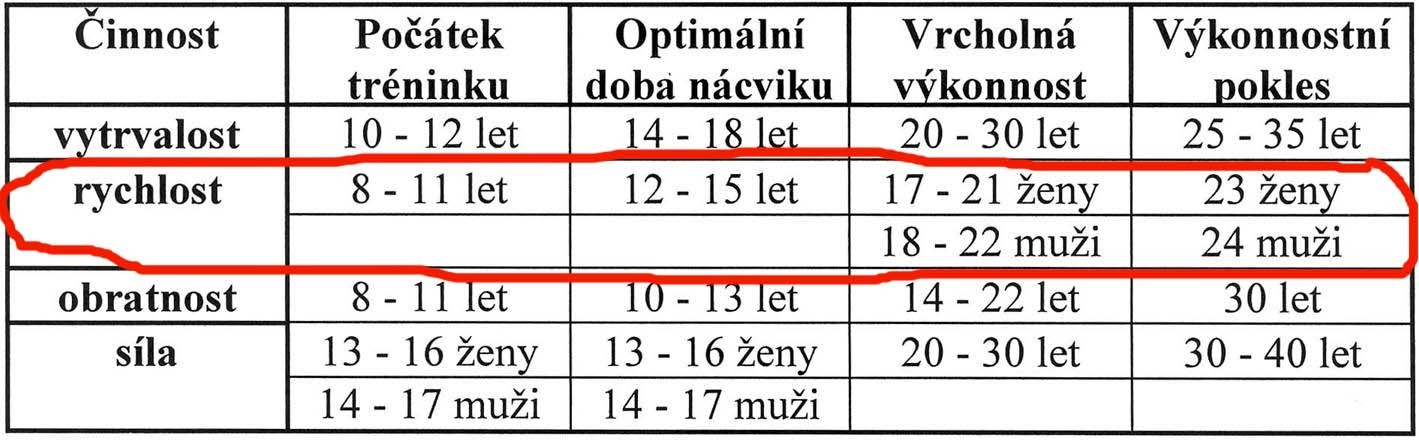 POHYBOVÉ SCHOPNOSTI - senzitivní období
možnost rozvoje-trénovatelnost    dobrá              velmi vysoká

silové……………………………  	11-13, 16 - …			14-16
vytrvalostní…………………….    	6-10, 16 -…               	11-15
rychlostní ……………………..     	6-8, 12-15                   	8 - 12
pohyblivostní - flexibilita …….    6-10,14-15                 	10 -12         

obratnostní …………………….   	 6-8,11-15                   	8 - 11
CO VYPLÝVÁ?
PŘEDŠKOLNÍ  DĚTI 

POSTOJE KLADNÉ -  ZÁKLADNÍ  POTŘEBA !!!

SCHOPNOST OSVOJOVAT SI  I NÁROČNÉ POH. DOV.

ZAČÍNÁ senzitivní období koordinačních-obratnostních sch.  motorická učenlivost + schopnost nápodoby

pohybové dovednosti - základ pro sporty

základ aktivního životního stylu
DÍTĚ JAKO SUBJEKT V TĚLESNÉ VÝCHOVĚ
Orientační diagnostika – děti podle úrovně potřeby PA
normoaktivní, 
hyperaktivní, 
hypoaktivní 
Somatotypy 
mezomorf (atletický), 
endomorf (pyknický), 
ektomorf (astenický)
Pohyb jako potřeba dítěte
v psychice dítěte převaha vzruchu nad útlumem
živost a excentričnost – projev pohybem

PD – denní potřeba pohybu 5-6 hodin (vysoká intenzita, TF 160-200 tepů/min.) 
Minimální požadavek 4 hod./den
7 let – 4-5 hodin

Obsah PA – pestré dynamické činnosti, střídání s klidovými činnostmi
Individuální potřeba - děti hypoaktivní, hyperaktivní, normoaktivní
Pohyb jako potřeba dítěte
PD – potřeba vertiginálních prožitků (prožitky celého těla) a mimetických prožitků (napodobivých)
Vyšší věk – potřeba kompetitivních a aleatických (dobrodružných) prožitků

Co je tedy třeba respektovat 
-individuální potřebu
-různorodost -podmínky
-potřebu přiměřené intenzity

PODMÍNKY -(PROSTOROVÉ + MATERIÁLNÍ)
POSTOJ PEDAGOGA (osobní vztah, odbornost, pedagogické, 
organizační schopnosti... )
ONTOGENEZE MOTORIKY
OBECNÉ ZÁKONITOSTI VÝVOJE MOTORIKY ČLOVĚK:
Cefalo-kaudální
Proximo-distální
Nerovnoměrnost („senzitivní období“)
Generalizace --- diferenciace --- komplexnost
Funkční asymetrie – lateralizace
Neopakovatelnost
Individuálnost
Jednota organismu s prostředím
Postupná retardace
Autoregulační fluktuace (progres – stabilizace) ???
RŮST A VÝVOJ
RŮST A VÝVOJ -------------------------  VĚK!
pohyb propojen s mentálním dozráváním

Růst a vývoj – tělesný
Vývoj – psychický, sociální, motorický

OBECNÉ ZÁKONITOSTI --- INDIVIDUÁLNÍ VÝVOJ

TĚLESNÝ VÝVOJ  VÝKON V MOTORICE
RŮST A VÝVOJ
NEUROMOTORIKA
SENZOMOTORIKA
PSYCHOMOTORIKA
SOCIOMOTORIKA
TĚLESNÝ RŮST A VÝVOJ
prenatální – postnatální – nejrychlejší v 1. roce

1. rok:
ležící kojenec  chodící batole
hmotnost nárůst 3x, výška méně než 2x
tělesné rozměry – velká hlava vůči tělu krátké končetiny
TĚLESNÝ RŮST A VÝVOJ
okolo 6. roku:
předškolní růstový spurt (obd. 1. vytáhlosti)
Filipínská míra
dozrávání CNS, myelinizace nervových vláken
dobrý základ pro řízení pohybu

VĚK KALENDÁŘNÍ x BIOLOGICKÝ
	akcelerované – normální – retardované
FUNKČNÍ PŘEDPOKLADY
Objem srdce a plic menší  menší objemy, frekvence, intenzita – neekonomičnost práce při zátěži  rychlé zvyšování SF a DF

V relativních poměrech (ve vztahu k hmotnosti) – srovnatelné předpoklady pro vyrovnávání se se zátěží jako dospělí

RYCHLÁ REGENERACE = vysoká aerobní kapacita

Projevy únavy x přetížení
VÝVOJ PSYCHIKY
Důležitý věk kolem 3. roku – uvědomování si vlastního „já“  období vzdoru

Postupně rozšíření sociálních kontaktů a vztahů, rozvoj úrovně myšlení… (výrazné v pubertě)